AFID VolunteeringCarl Chaplin
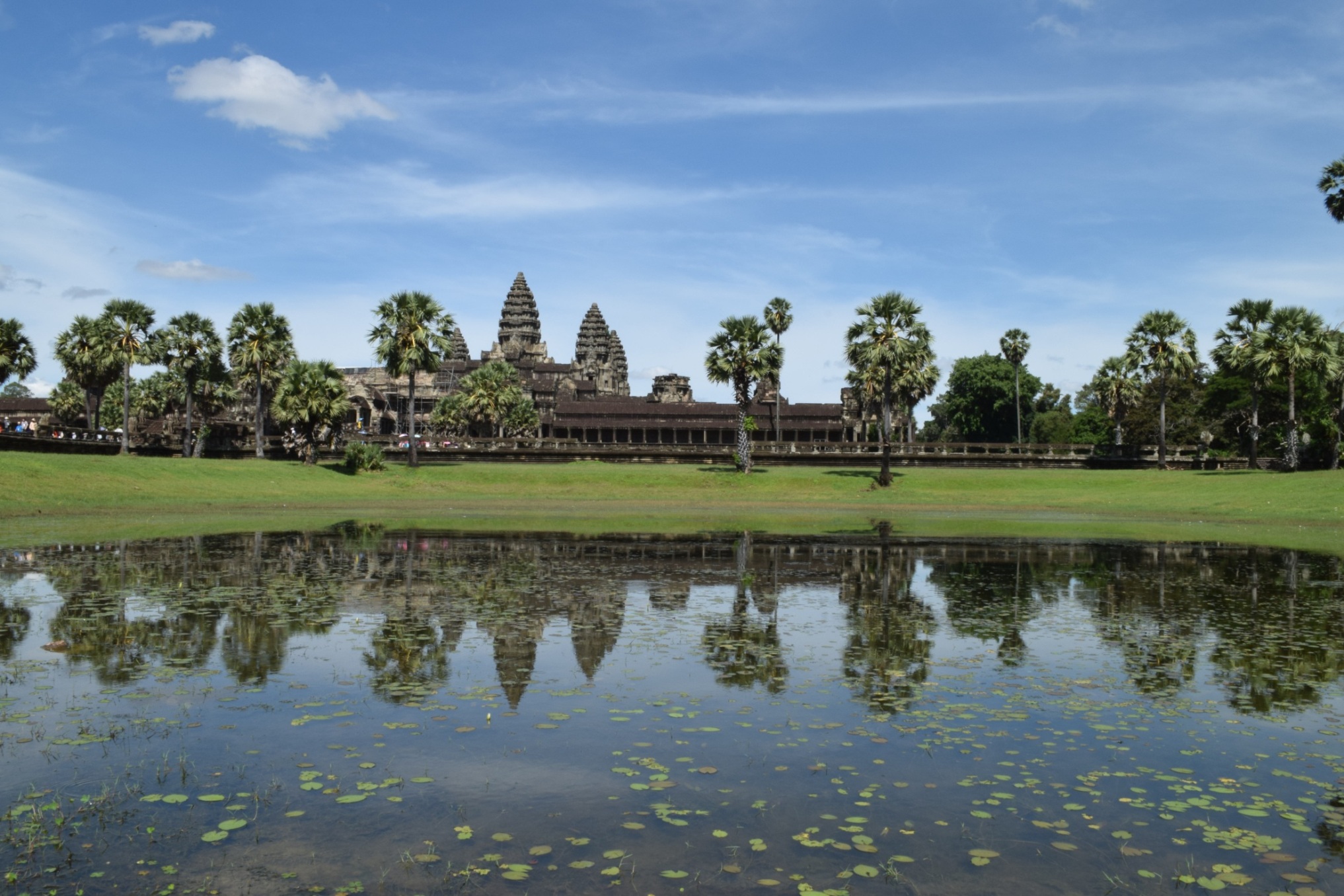 The Cambodian Rural Development Team, Kratie, Cambodia
15th June – 25th September 2015
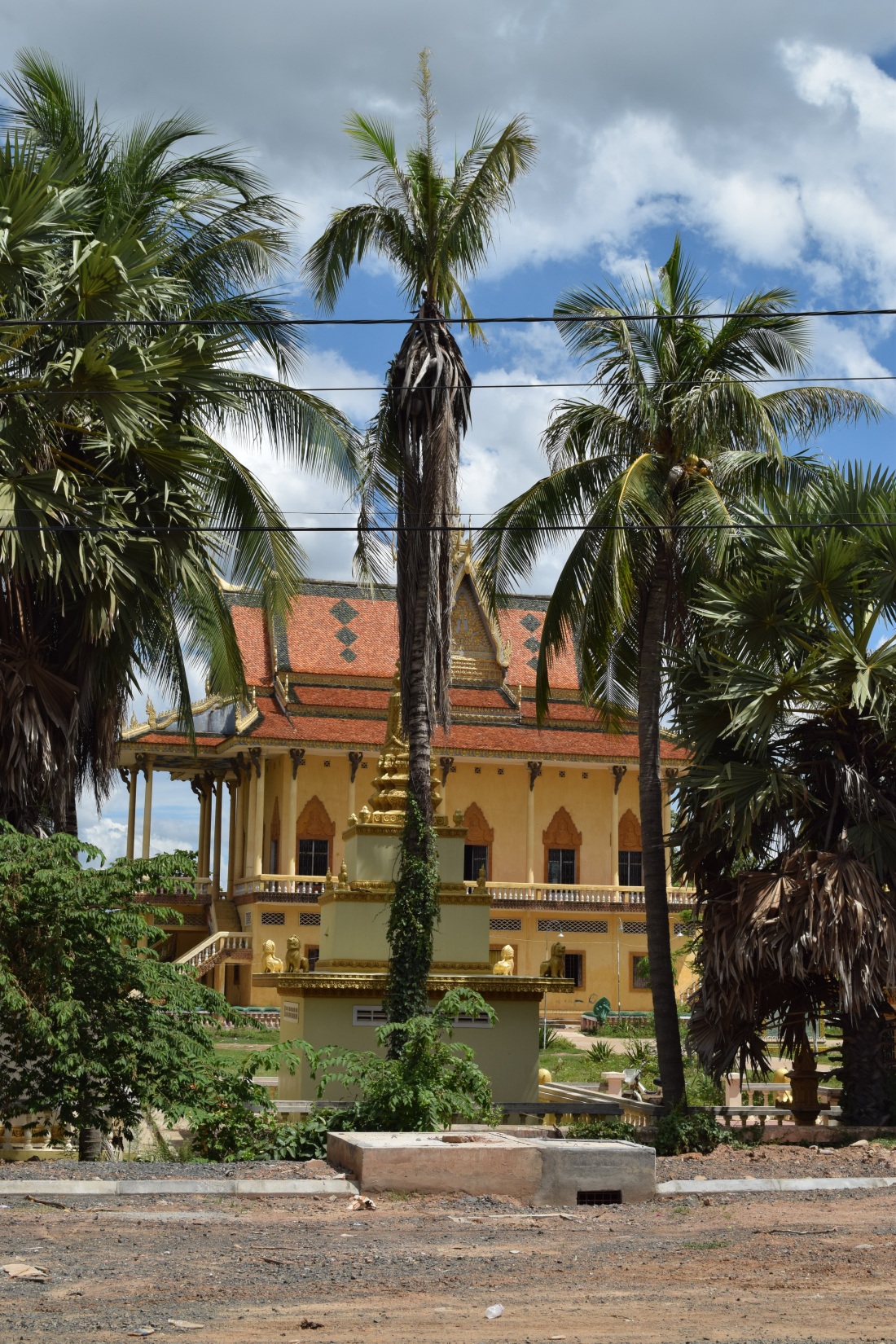 Contents
Why?
Skills required
My work at CRDT
A typical day
Adventures had along the way
Advice to future volunteers
Why Did I Volunteer?
To travel with a purpose
To immerse myself in another culture 
To take my skills where they are in short supply
Meet some interesting people
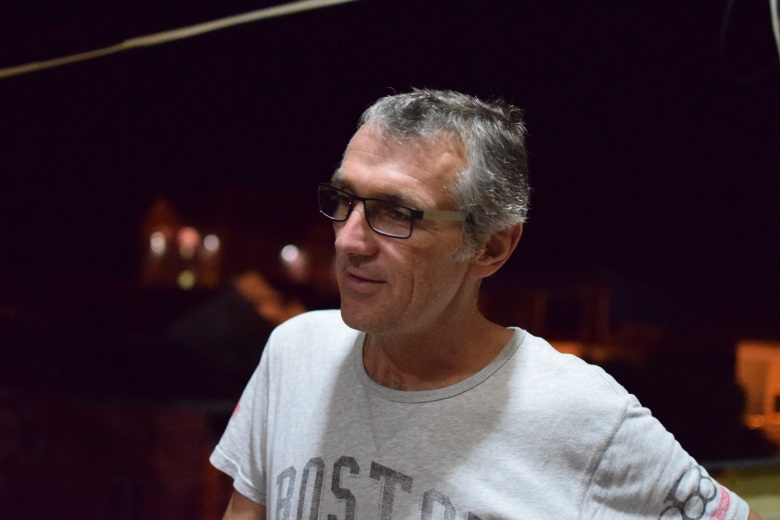 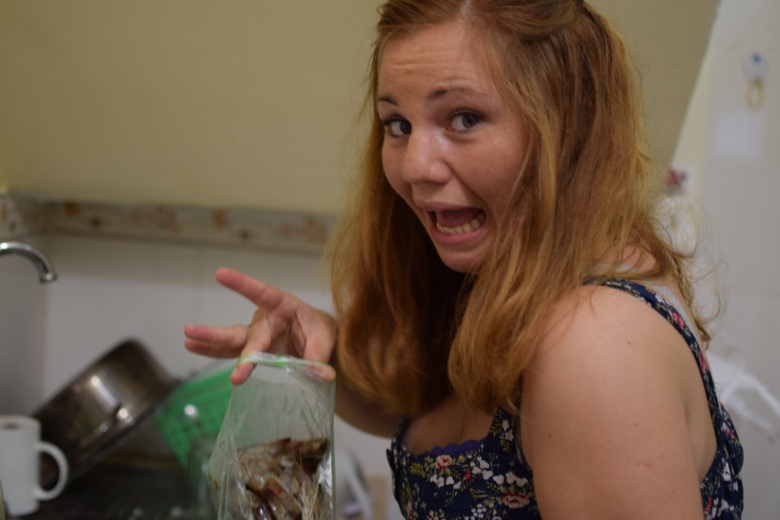 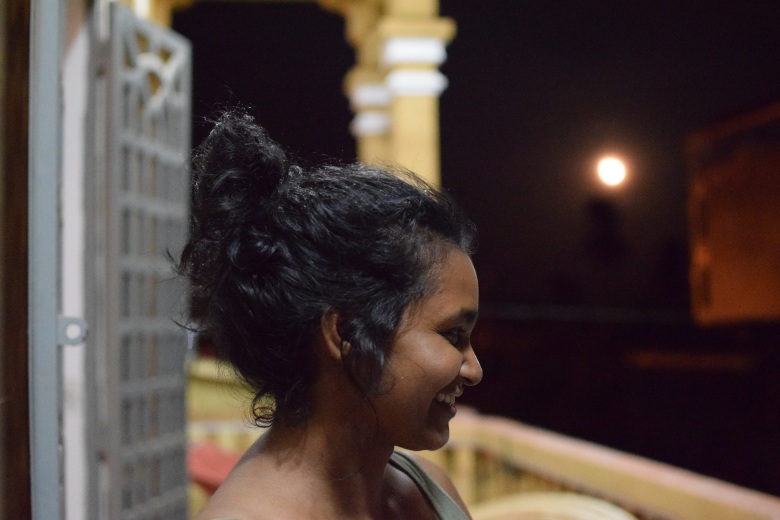 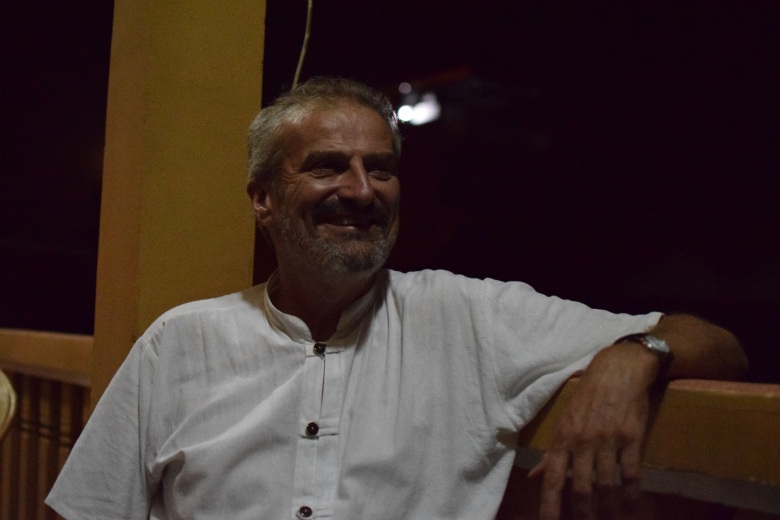 Why Cambodia?
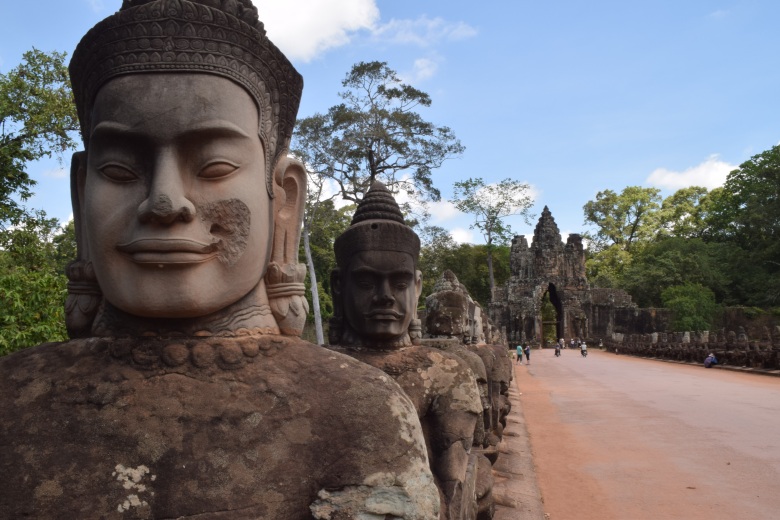 It’s beautiful
It’s safe
The Khmer people
The History
It is likely to change a great deal in the coming years.
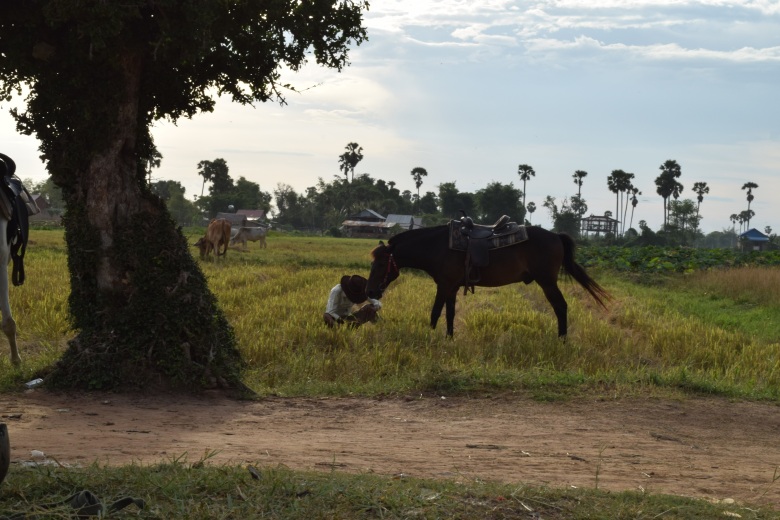 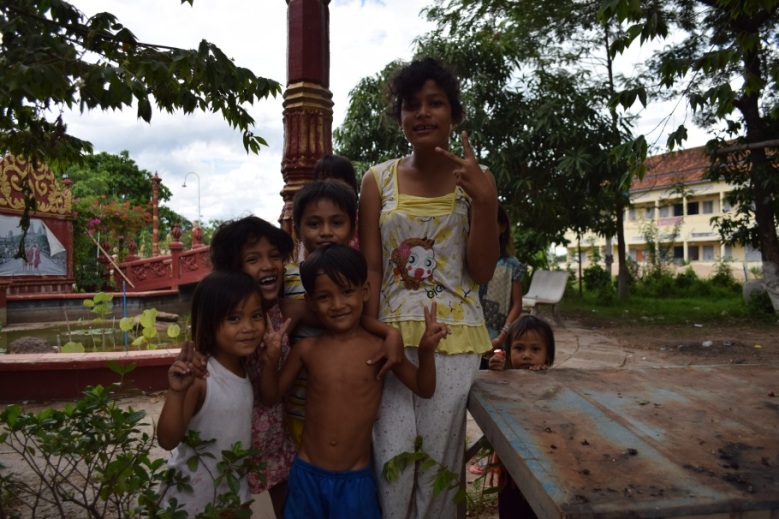 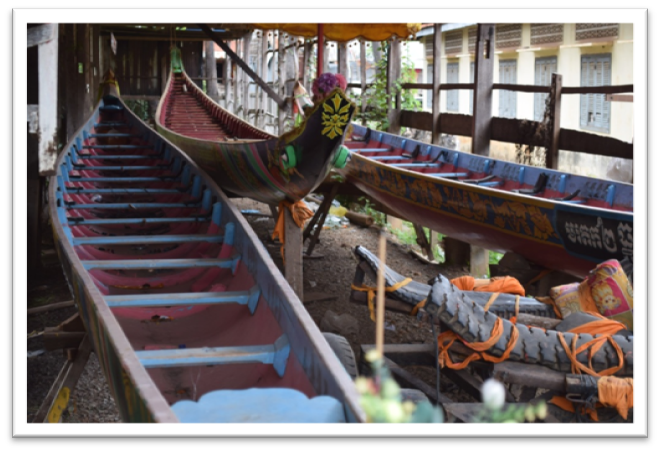 Why Rural Cambodia?
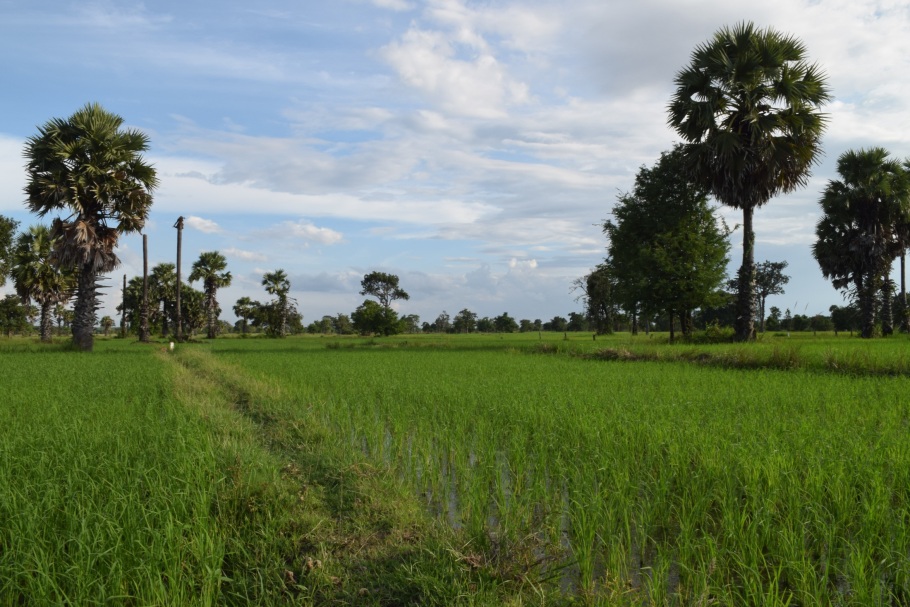 It’s more beautiful
It’s safer
The adventure of living somewhere remote
The added need for accountants in Rural areas
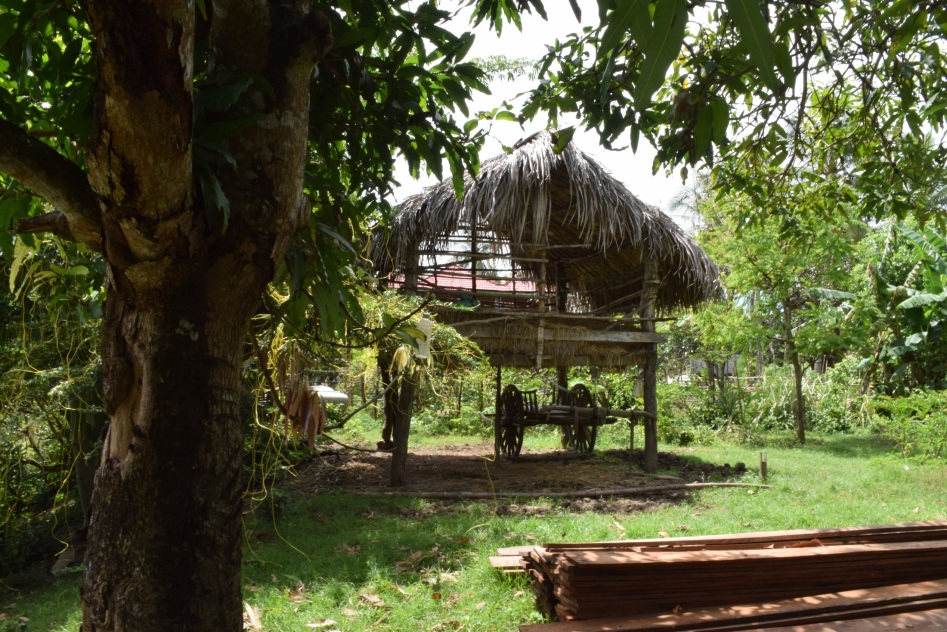 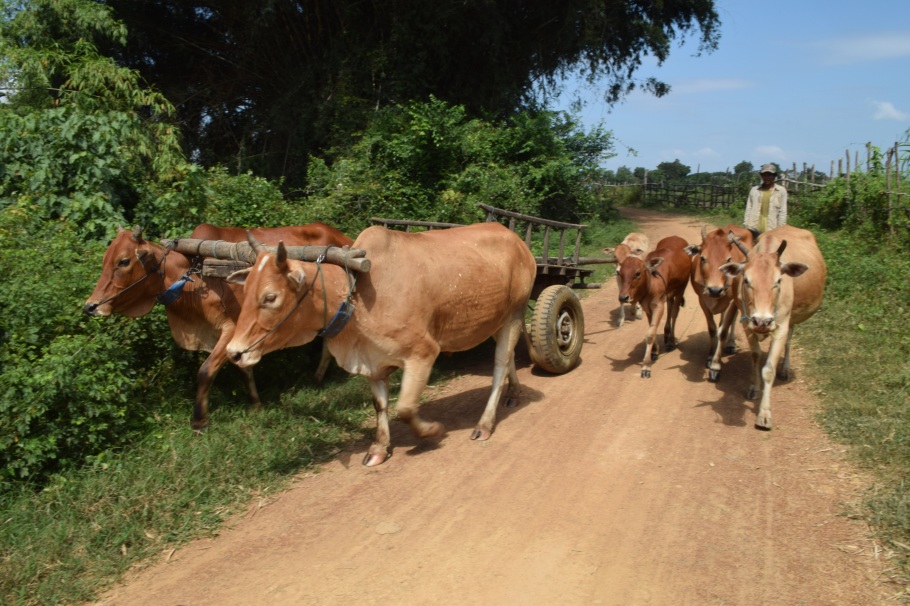 Why CRDT?
They are an effective NGO
They understand the local issues
They have a good team
They understand the need to build capacity in their staff
They have a supportive management team
They welcome change
They are ambitious as an organisation
They have a good track record
They are looking to continue to grow
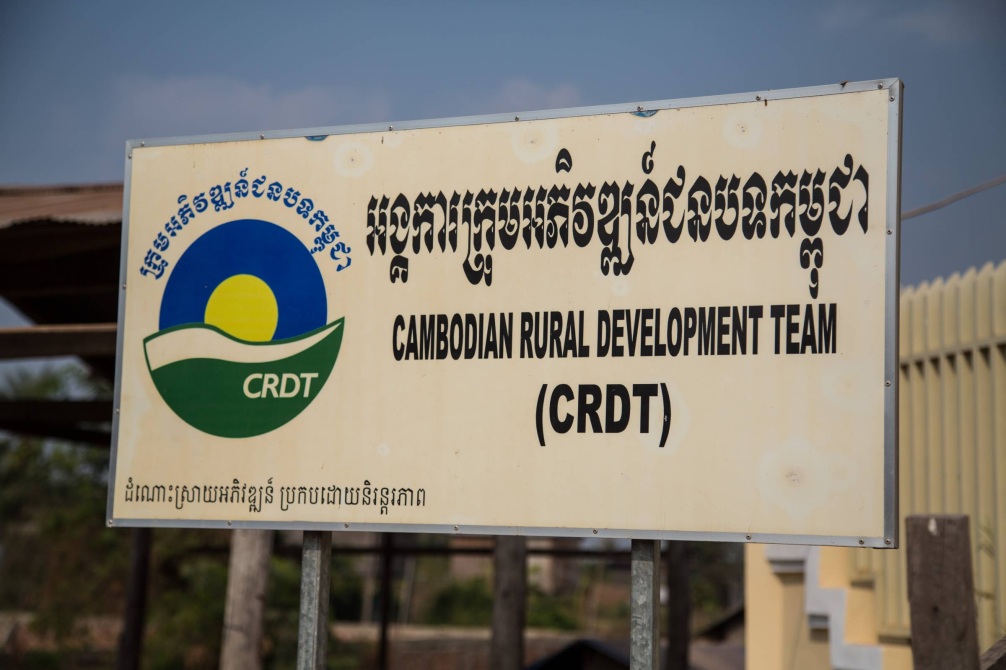 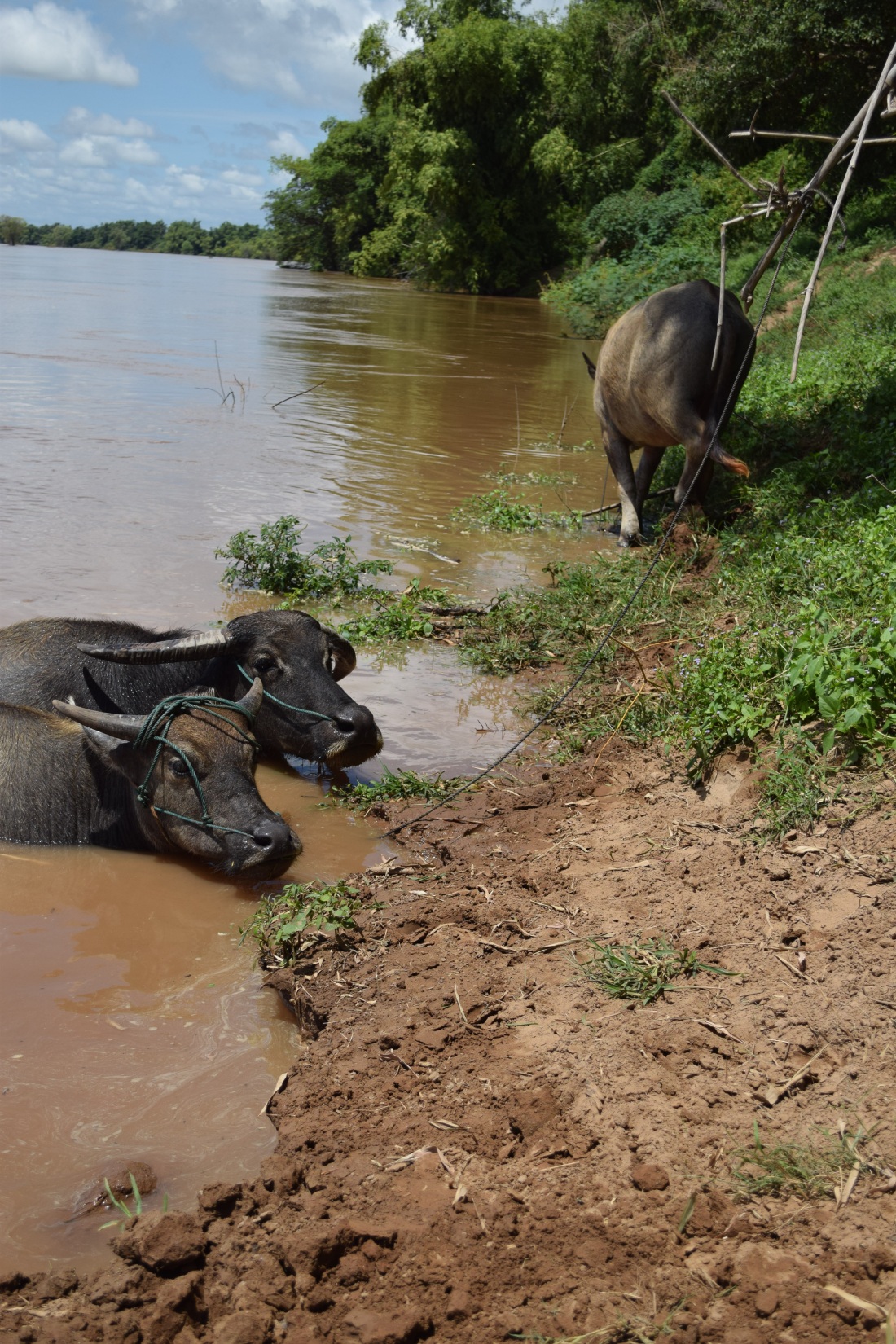 Experience and Skills Required
Working with people
building confidence and capacity within the finance team
establishing trust between you and the finance team
Building communication between the finance team and other departments
Accounting Skills
Understanding existing processes
Identifying errors and inefficiencies
Process engineering/re-engineering
Internal and external reporting
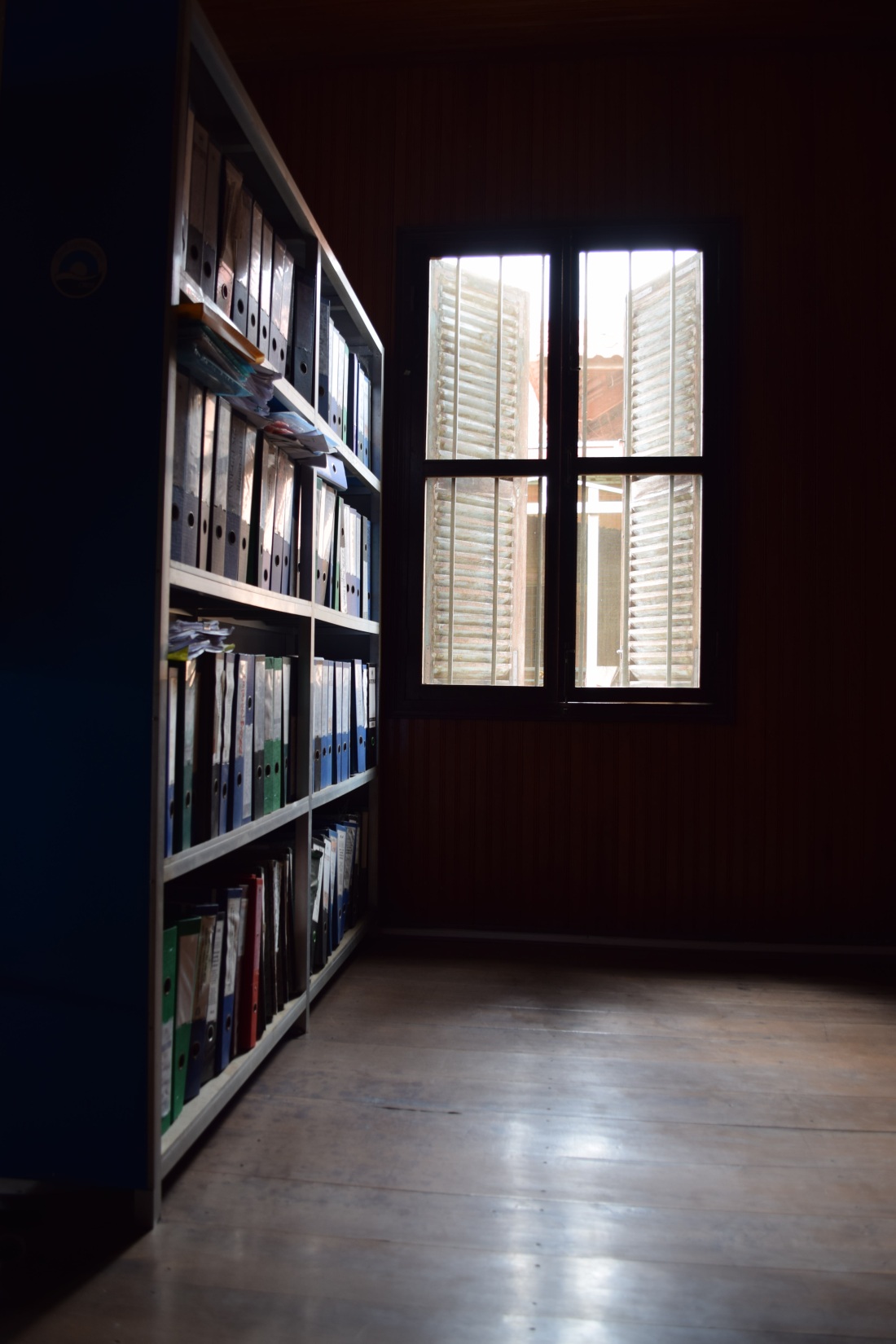 My work at CRDT
Developing a 5 year financial model for MCA
2015 Budget
Donor Agreement Spread sheet
Audit preparation
Accounting process re-engineering
Recruitment
Staff Training
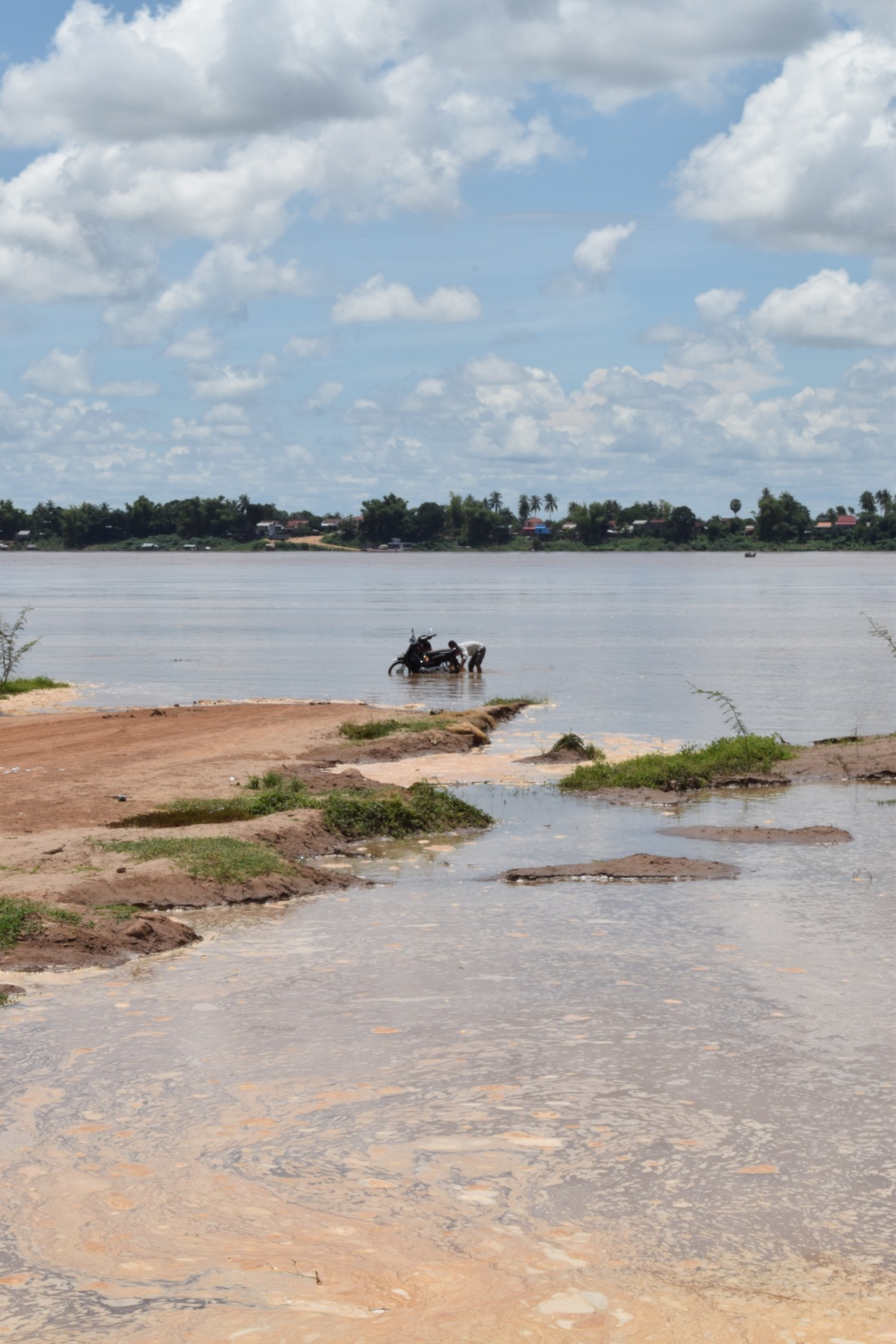 A Typical DayIn The Office
8:30 – 12:00; 14:00 – 17:30
Preparing for meetings
Board Meetings
Staff Quarterly Meeting
Preparing analysis for management
Preparing reports for donors
Dealing with ad hoc issues
Donors
Internal issues
A Typical Day After hours in Kratie
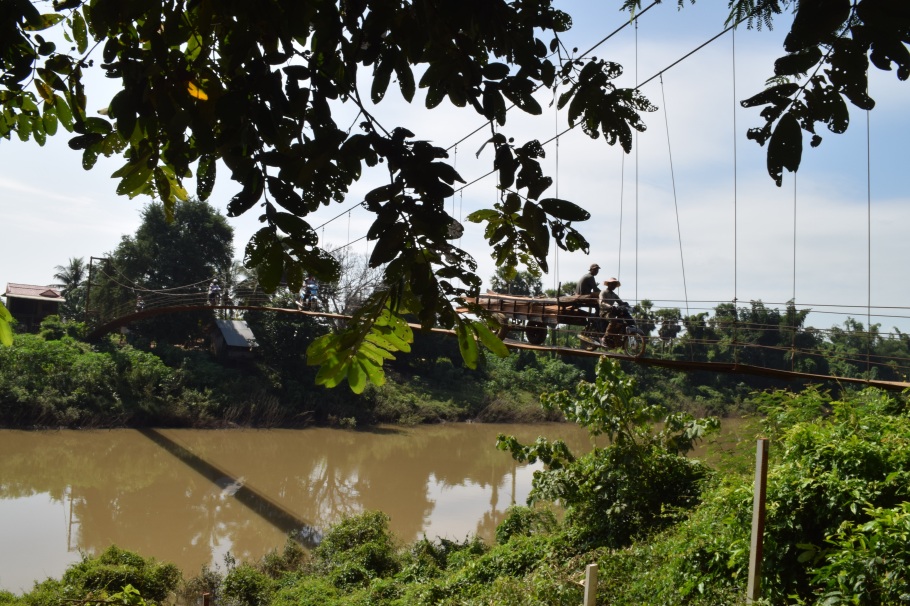 Friday night volunteer social
Sunday morning motorbike rides
Thida’s engagement party
Visit to Saray’s family home
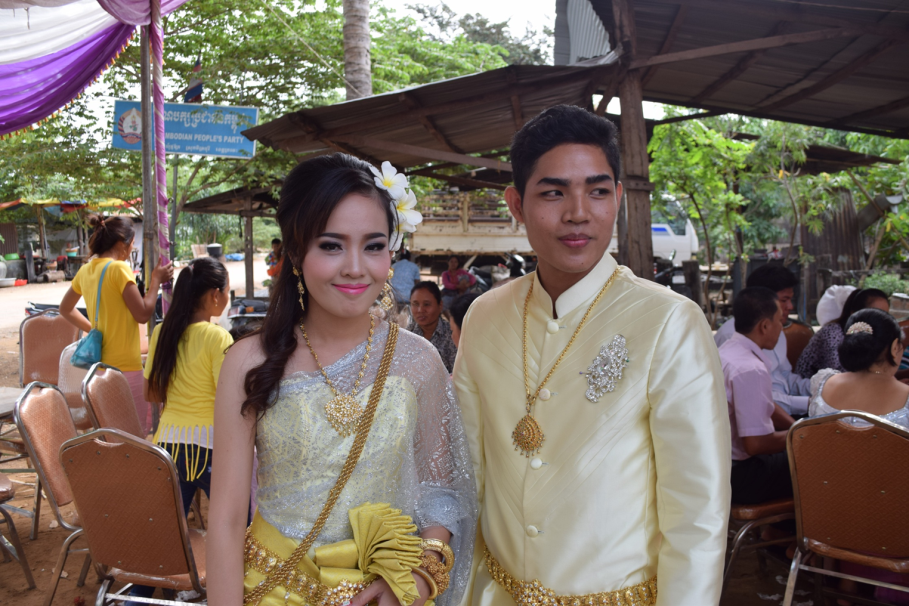 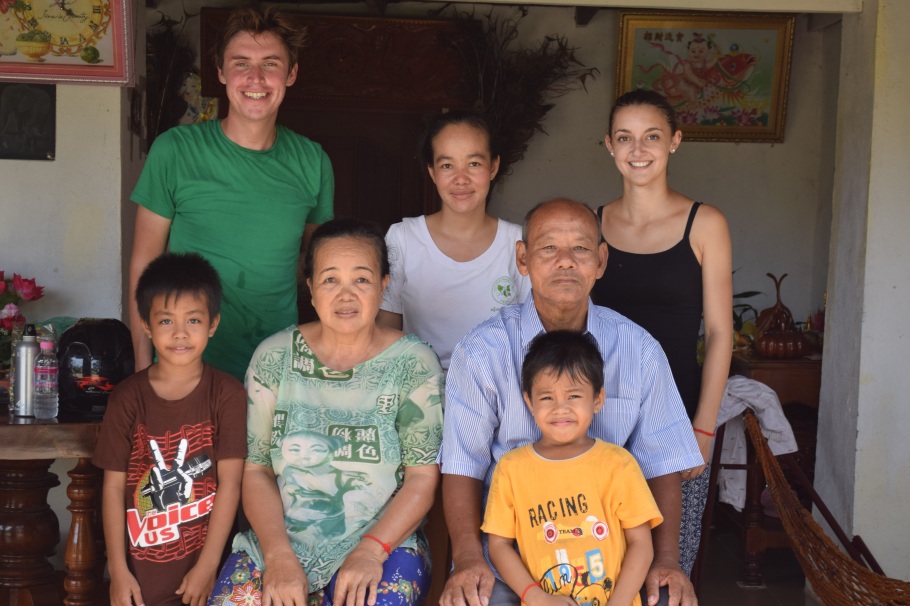 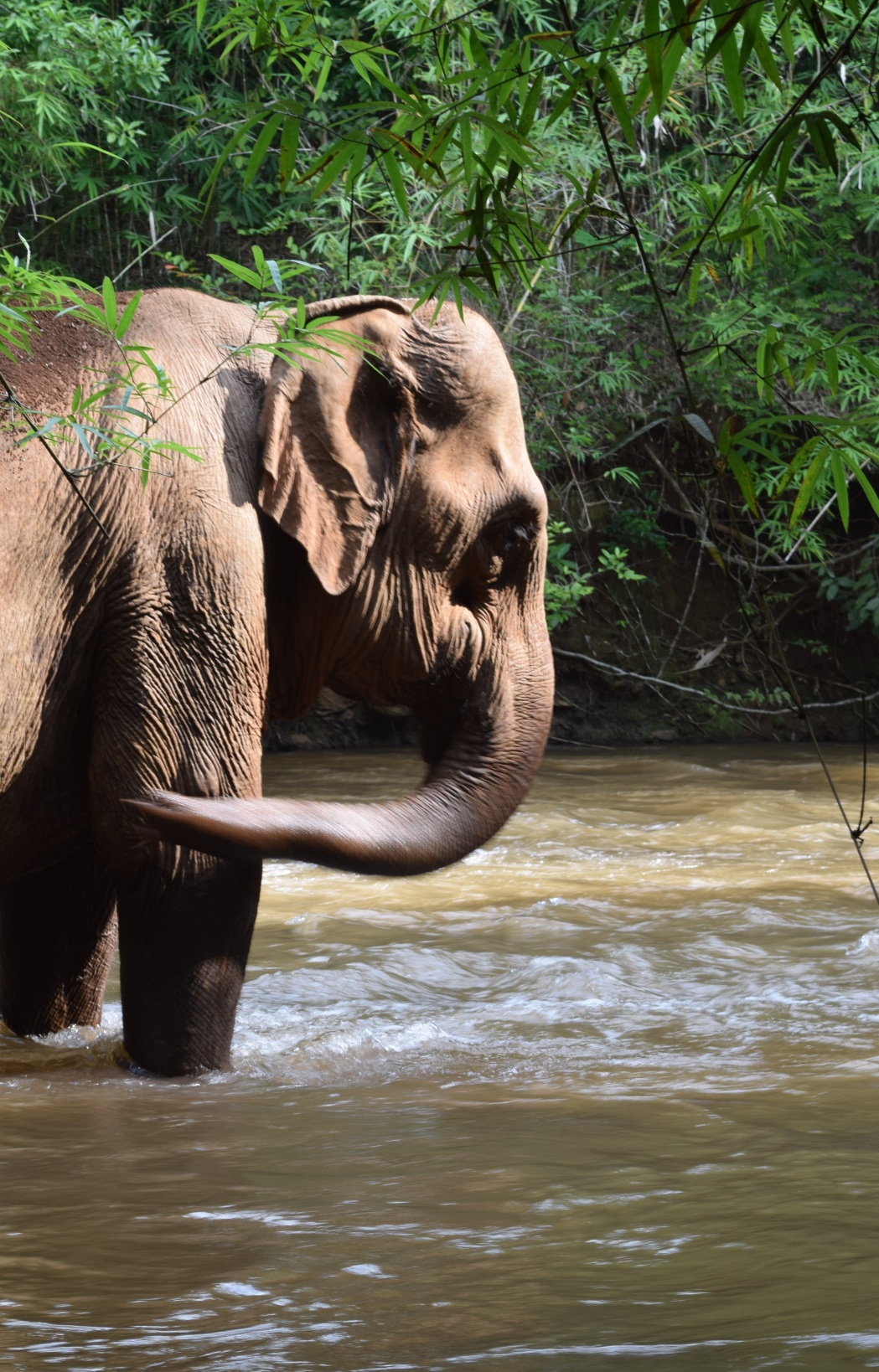 Adventures had along the Way
Exploring by Kayaking
Exploring Kratie Province by Motorbike
Mondulkiri
Ho Chi Minh
Siem Reap
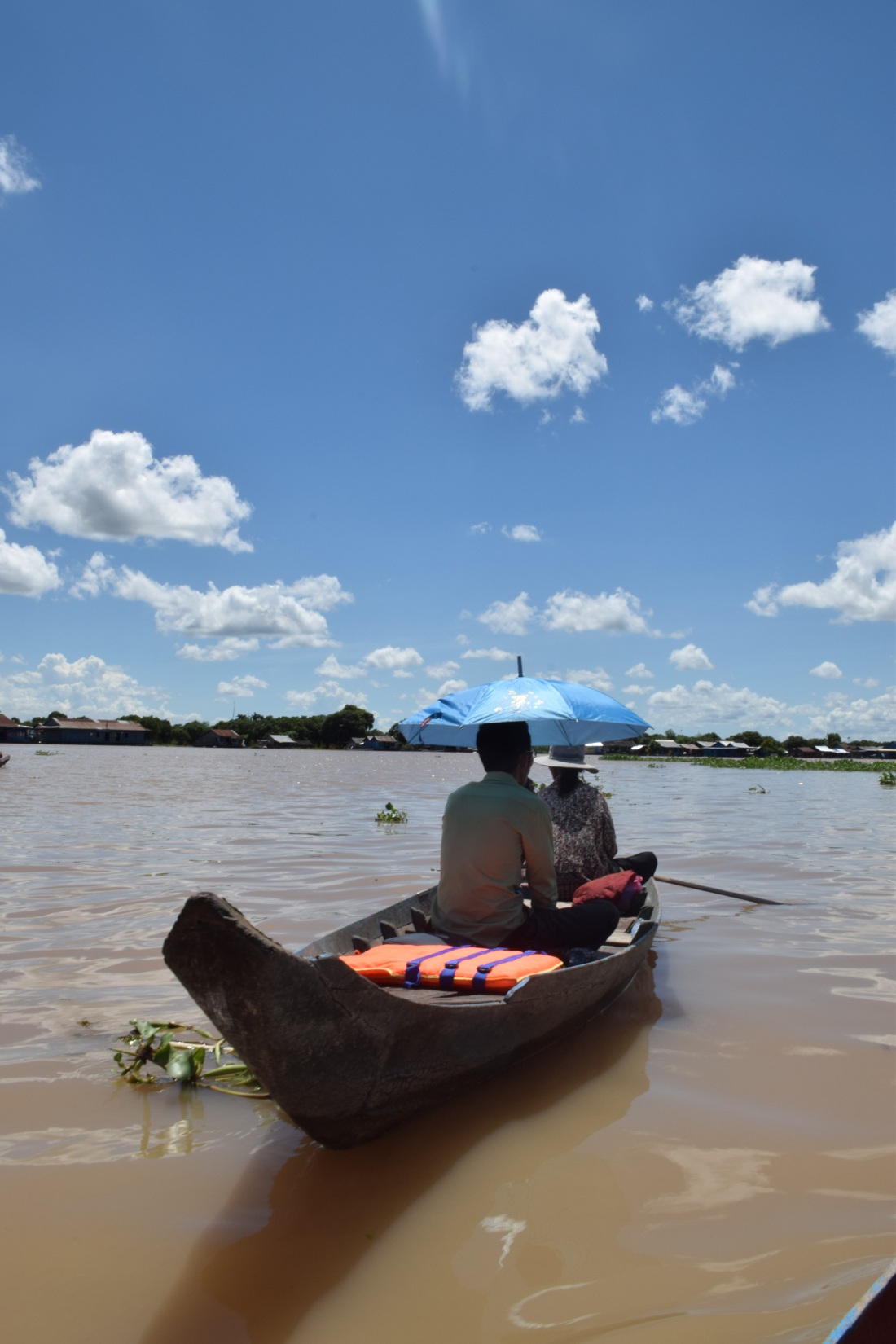 Advice to future volunteers
Understand the local customs before you react to situations
Think about renting an apartment, even for short placements
Find out about getting around, bike rental, motto rental, local busses etc.
Find out about your nearest health facilities 
Get all the recommended vaccines
Beware of the dogs (and cats)!
Any Questions?
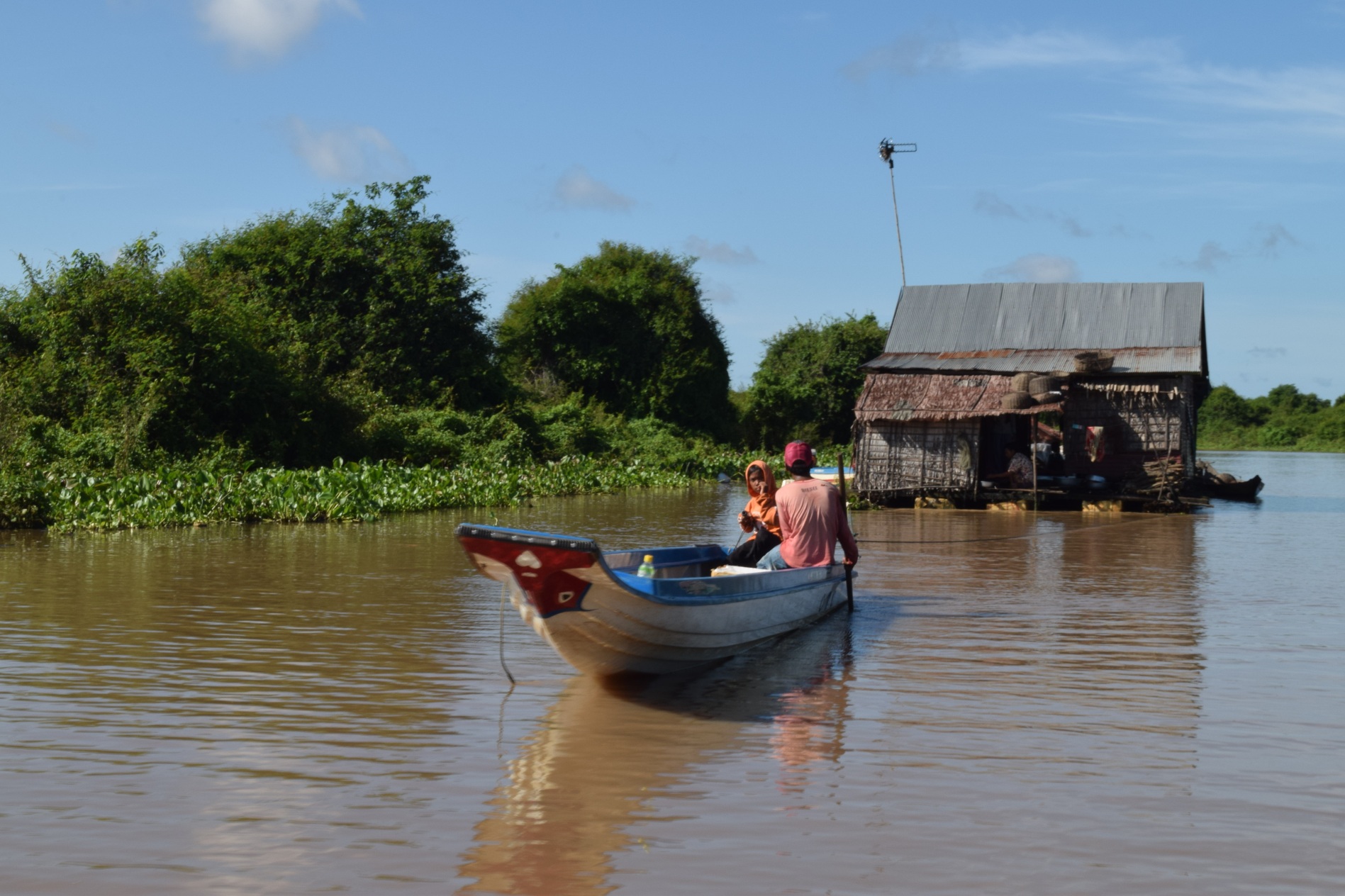